Совещание с директорами образовательных организаций МСО г. Красноярска
Проведение ОДИ-семинара «Красноярский стандарт качества образования: контексты развития» 19-20 сентября 2019
Горностаев Александр Октавьевич, заместитель директора КИМЦ
12 сентября 2019
ОДИ-семинар «Красноярский стандарт качества образования: контексты развития»
Цель. Формирование общих представлений о возможных изменениях в МСО в логике стратегии развития общего образования посредством проявления пониманий актуальных задач и связанных с ними проблем деятельности образовательных организаций.
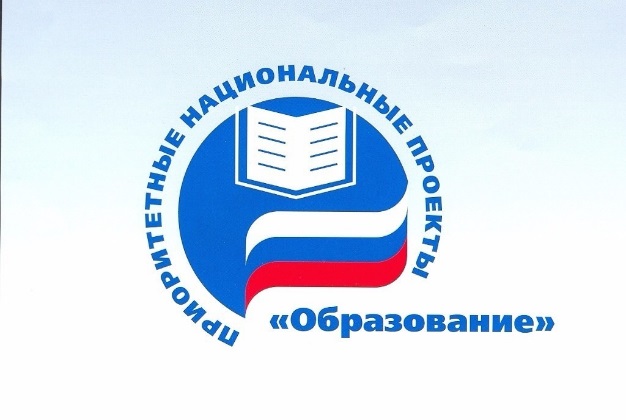 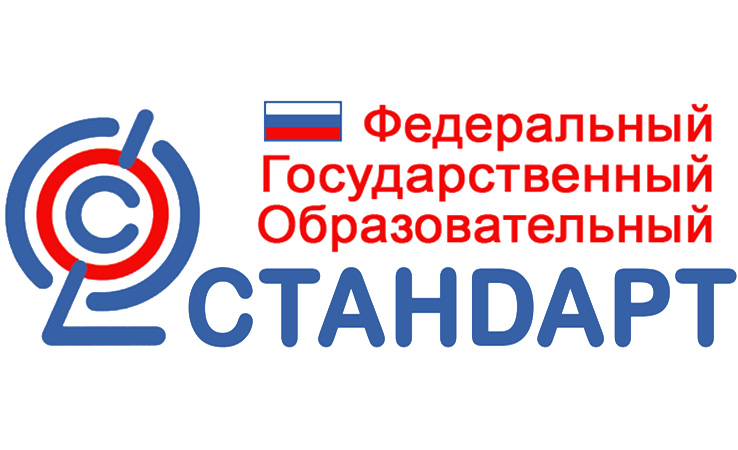 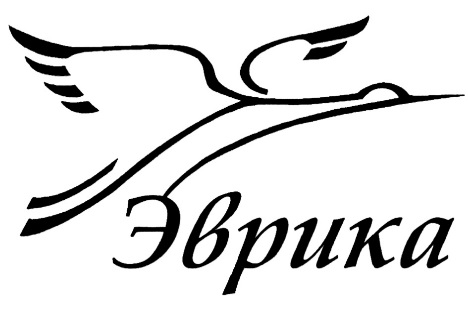 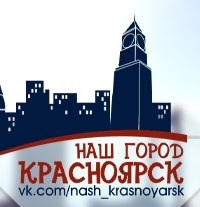 Понимание 1
Понимание 2
Коммуникация
ОДИ-семинар «Красноярский стандарт качества образования: контексты развития»
Общее заседание
Работа в группах
…	…	…	...
ОДИ-семинар «Красноярский стандарт качества образования: контексты развития»
Индивидуально-обособленная работа по оформлению текста по итогам семинара
«Деятельность образовательной организации по решению задач развития МСО в логике федеральных проектов и вкладу в социально-экономическое развитие Красноярска как «столичного» города»
Структура текста. 
I. Ключевой задачей развития муниципальной системы образования считаю в логике реализации проектов:
«Современная школа»…
«Успех каждого ребёнка»…
«Цифровая образовательная среда»…
«Учитель будущего»…
«Красноярск – «столичный» город»…
II. Для решения ключевых задач в деятельности педагогического коллектива и администрации МБОУ № 555 необходимо:
А) неизменно сохранить…
Б) преобразовать…
В) привнести принципиально новое…
Г) обязательно отказаться…
ОДИ-семинар «Красноярский стандарт качества образования: контексты развития»
Необходимо освежить, ознакомиться, изучить: 
Федеральные проекты:
«Современная школа»
«Успех каждого ребёнка» 
«Цифровая образовательная среда»
«Учитель будущего»
Доклад министра образования Красноярского края С.И. Маковской на краевой августовской педагогической конференции 2019 года
Основные тезисы А.И. Адамского
Полилингвальность
Развивающее образование
Цифровизация управления
Образовательное пространство города
Сетевые образовательные взаимодействия
в рамках муниципальной системы образования
межведомственные
Федеральные государственные стандарты образования 
Требования к образовательным результатам:
Начального образования
Основного образования
Среднего образования
Концепция развития дополнительного образования
Стратегию социально-экономического развития Красноярского края
Раздел «Образование»
Стратегию социально-экономического развития г. Красноярска
Раздел «Образование»
Совещание с директорами образовательных организаций МСО г. Красноярска
Размещение информации на сайте КИМЦ https://kimc.ms/
Совещание с директорами образовательных организаций МСО г. Красноярска
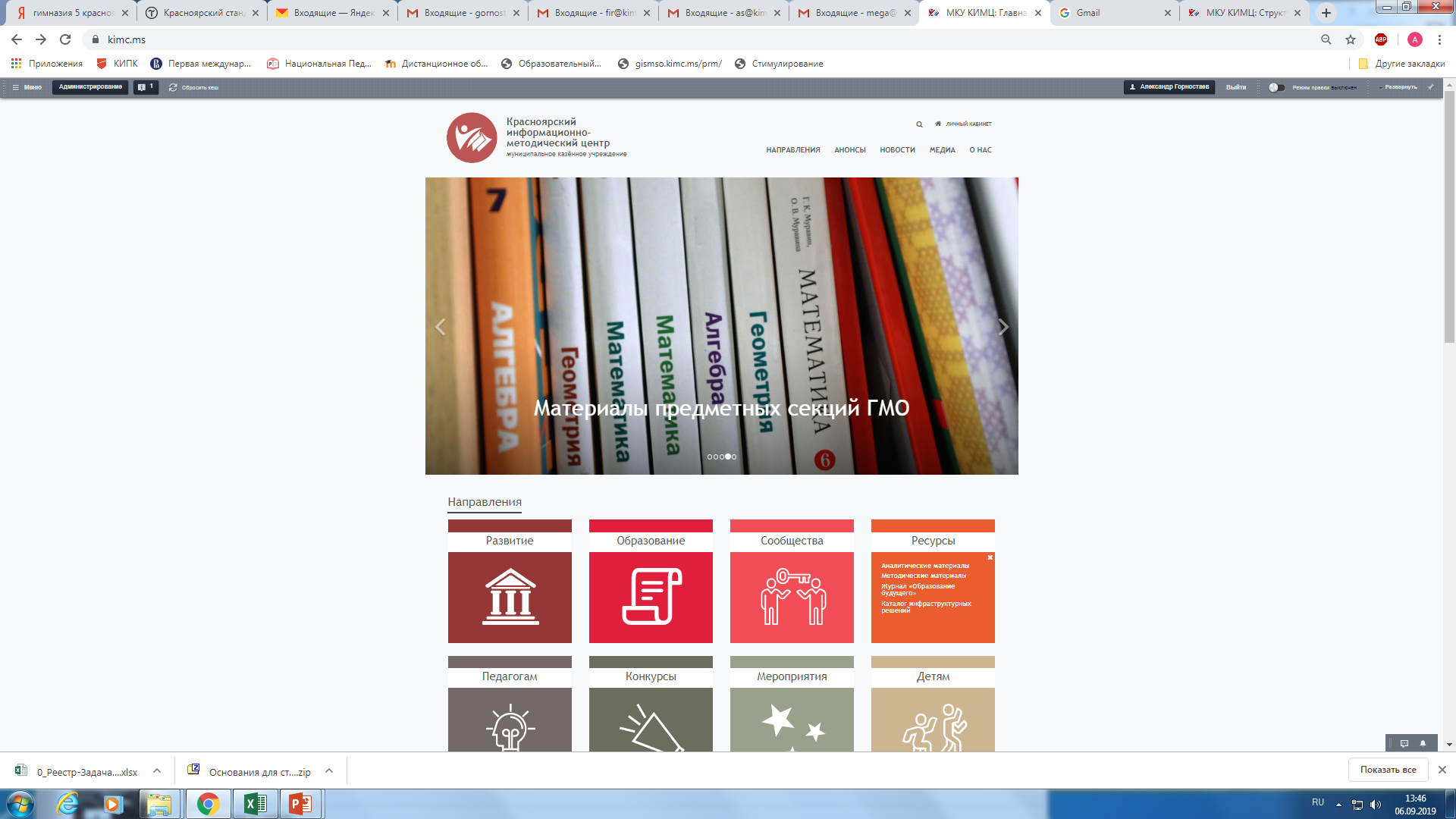 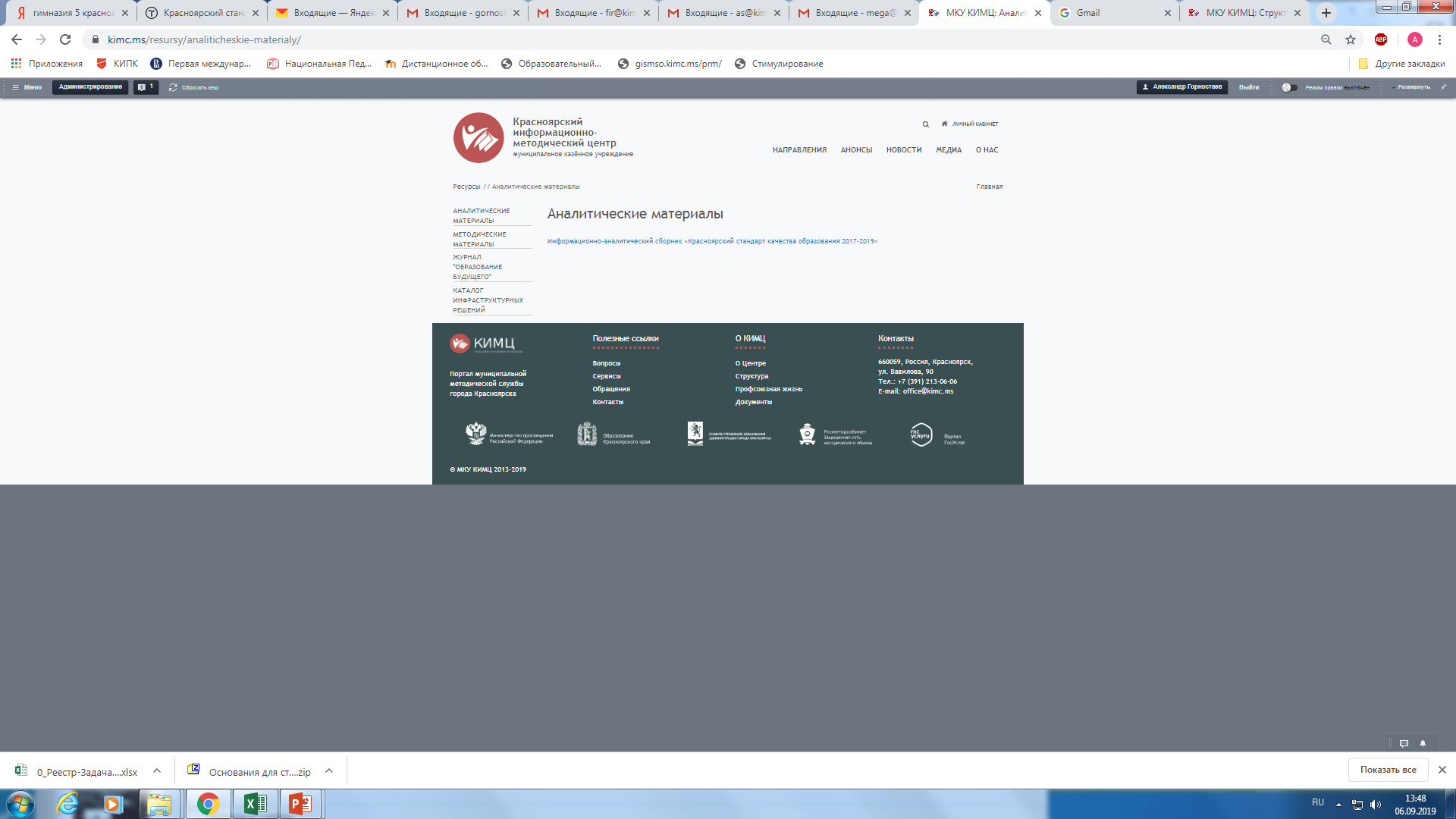 Совещание с директорами образовательных организаций МСО г. Красноярска
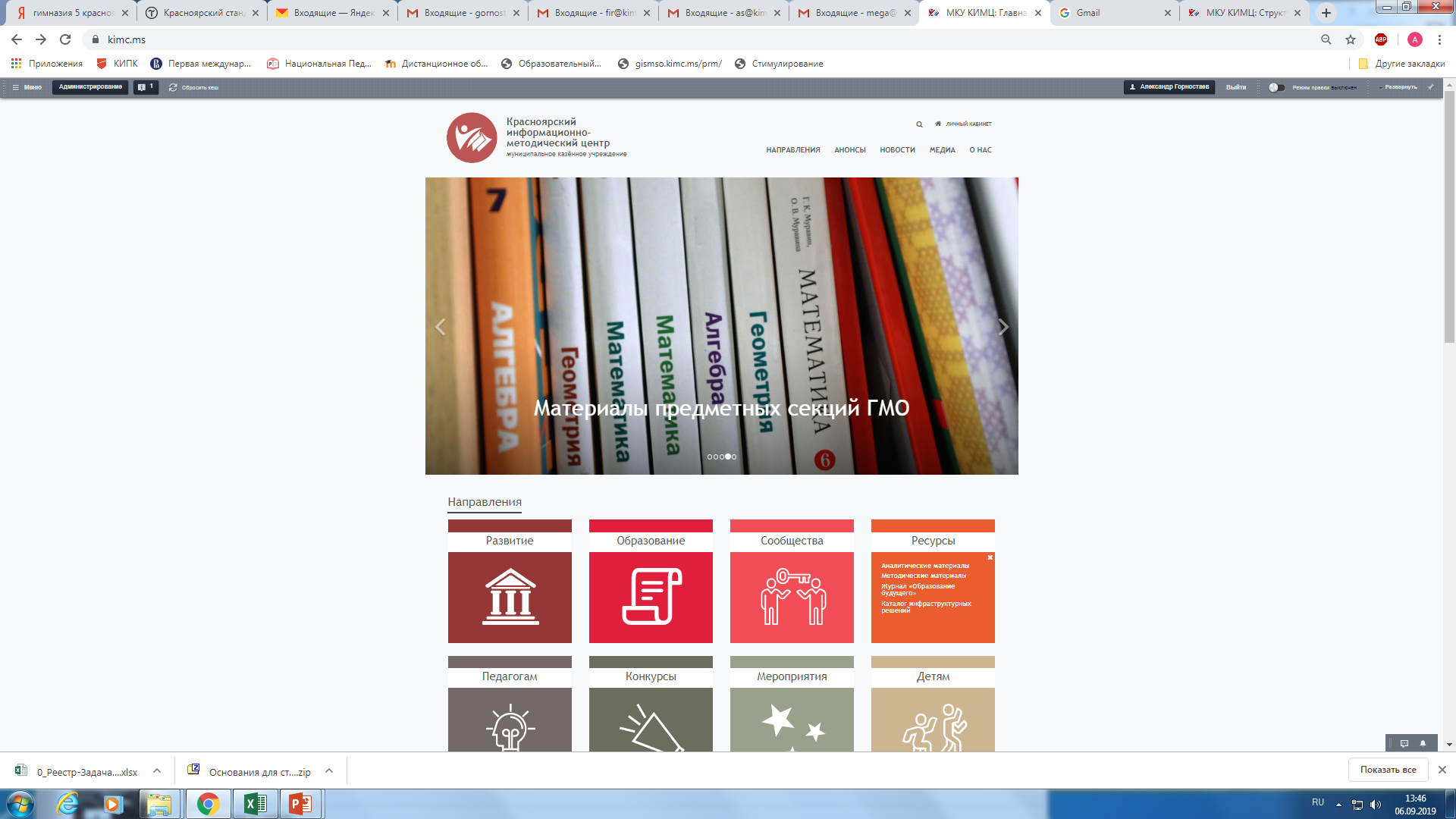 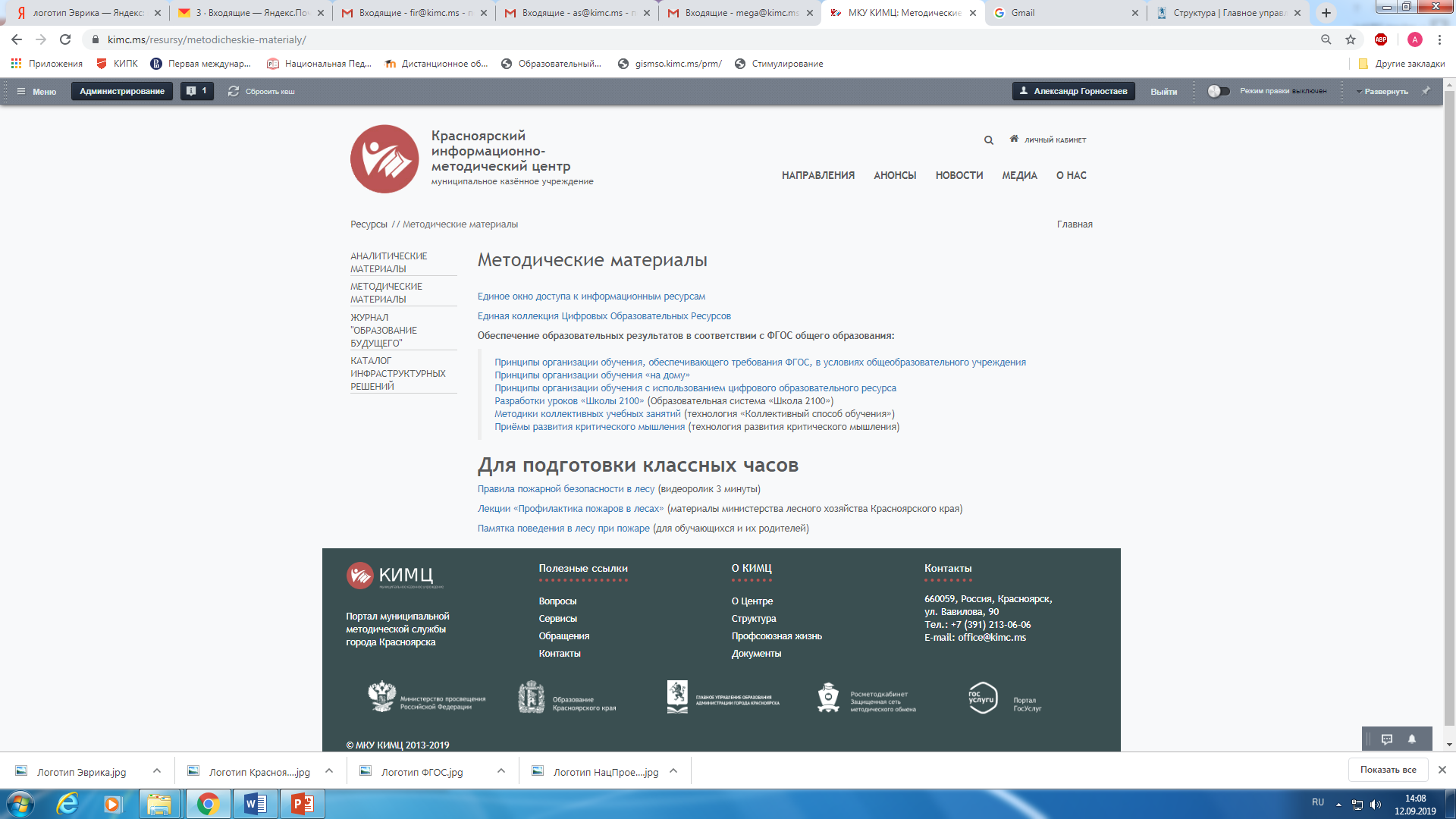